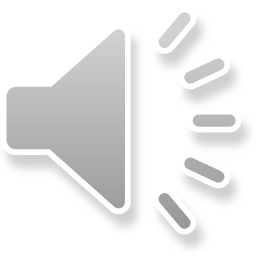 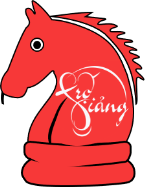 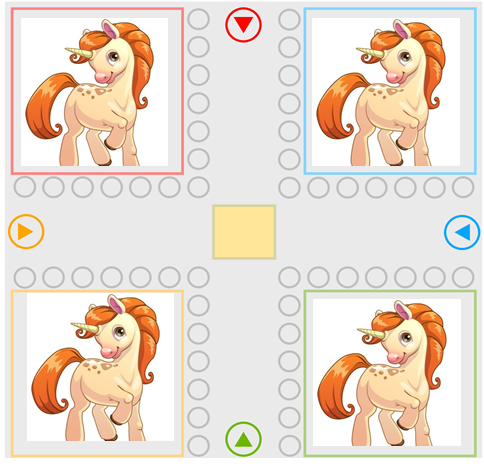 1
2
3
4
5
1
2
3
4
5
1
2
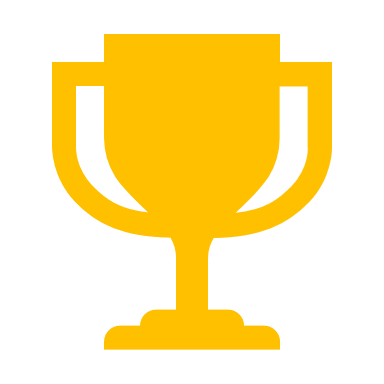 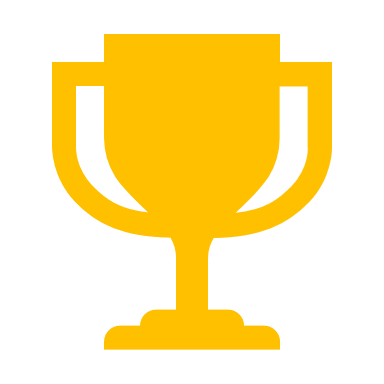 3
4
5
TRÒ CHƠI 
CỜ CÁ NGỰA
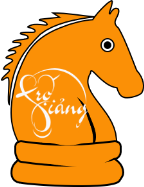 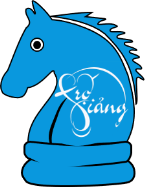 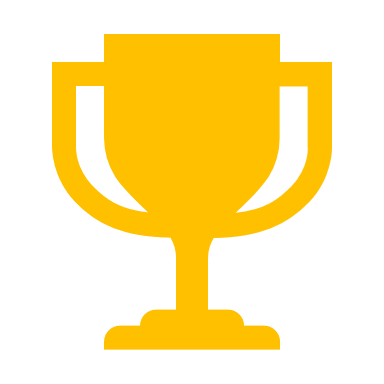 1
5
2
3
4
5
4
3
2
1
5
4
3
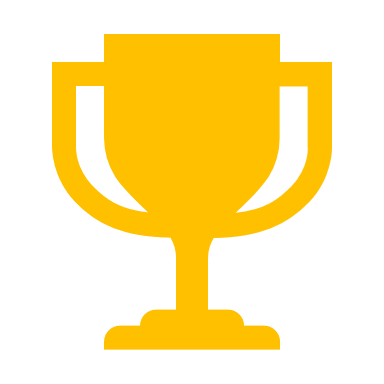 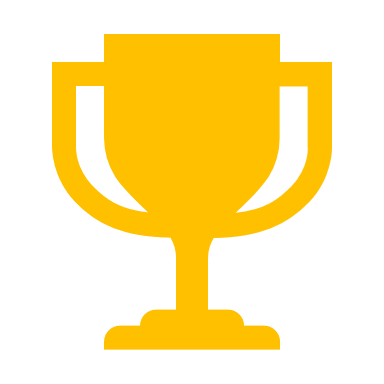 2
1
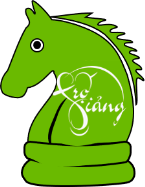 1
2
3
4
5
1
2
3
4
5
Giáo viên điền câu hỏi vào đây?
A. Sai
B. Đúng
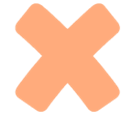 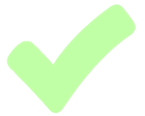 C. Sai
D. Sai
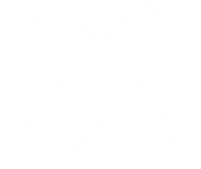 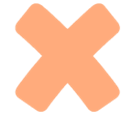 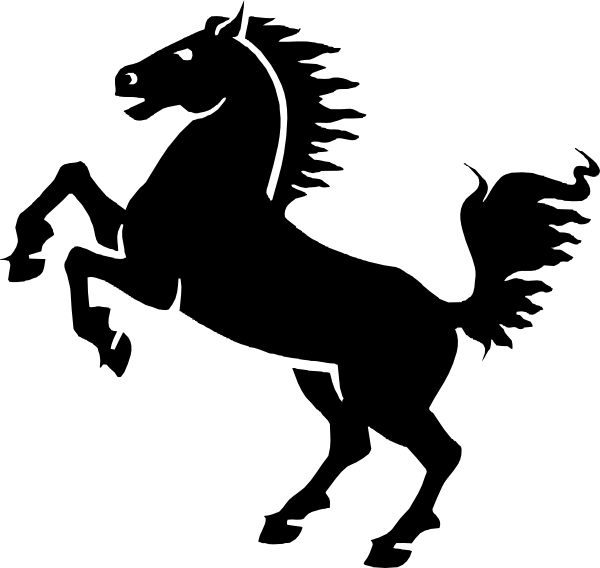 Giáo viên điền câu hỏi vào đây?
A. Đúng
B. Sai
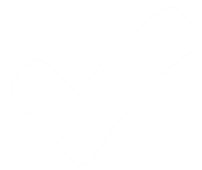 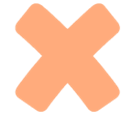 C. Sai
D. Sai
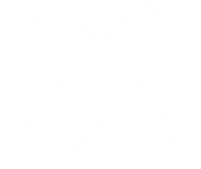 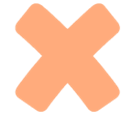 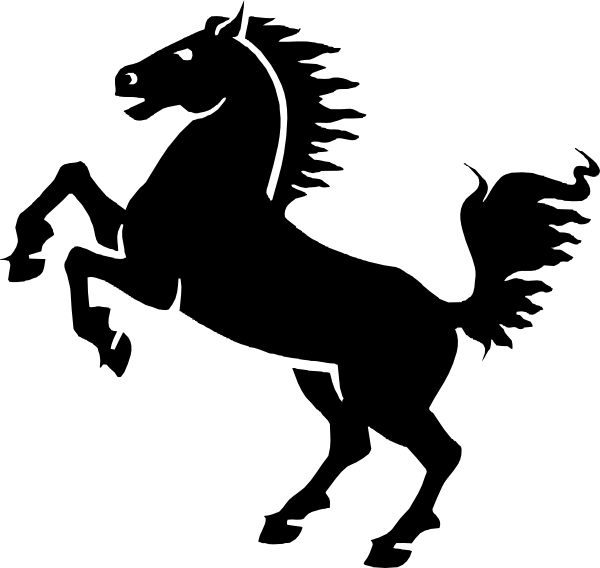 Giáo viên điền câu hỏi vào đây?
A. Sai
B. Sai
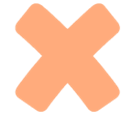 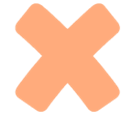 C. Đúng
D. Sai
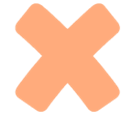 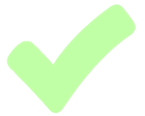 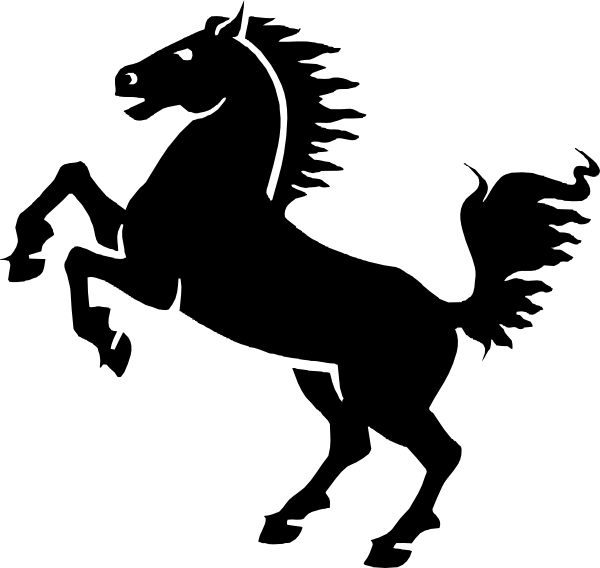 Giáo viên điền câu hỏi vào đây?
A. Sai
B. Sai
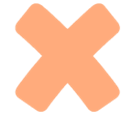 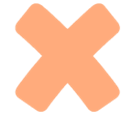 C. Sai
D. Đúng
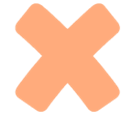 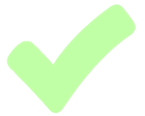 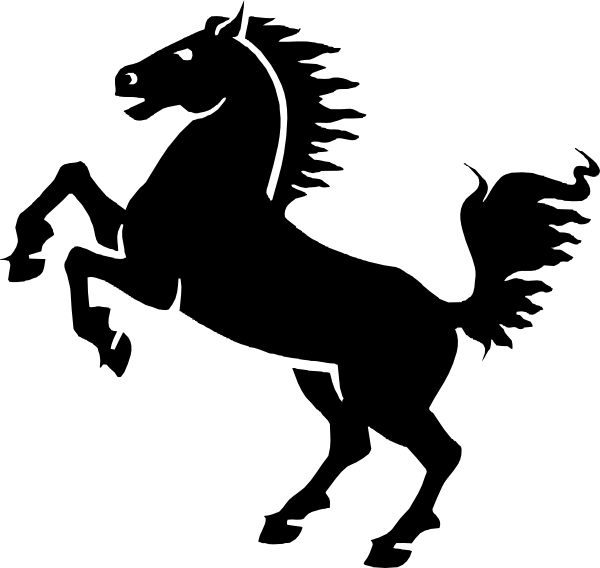 Giáo viên điền câu hỏi vào đây?
A. Đúng
B. Sai
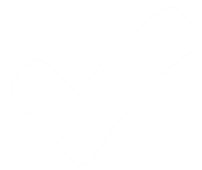 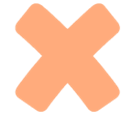 C. Sai
D. Sai
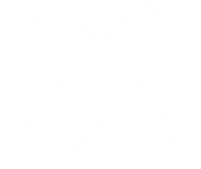 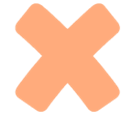 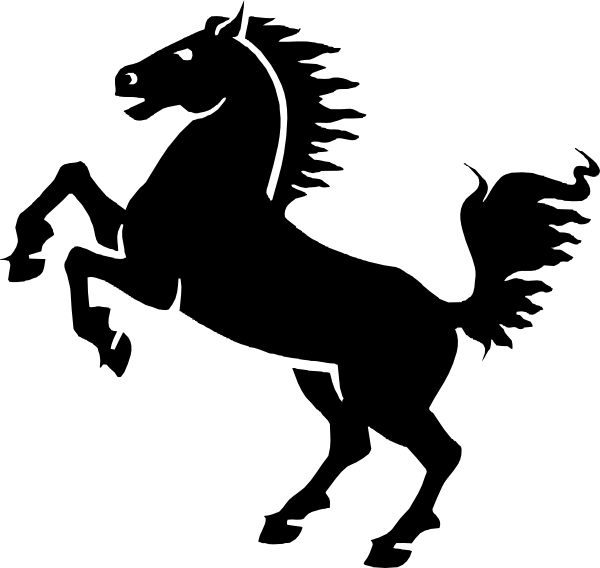 Giáo viên điền câu hỏi vào đây?
A. Sai
B. Sai
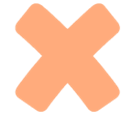 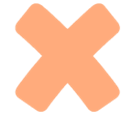 C. Đúng
D. Sai
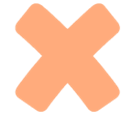 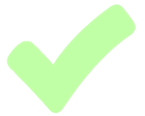 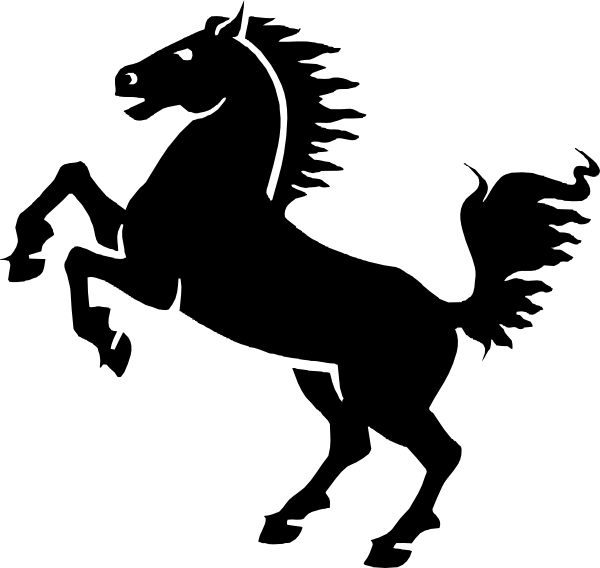 Giáo viên điền câu hỏi vào đây?
A. Đúng
B. Sai
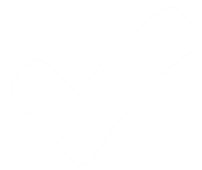 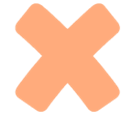 C. Sai
D. Sai
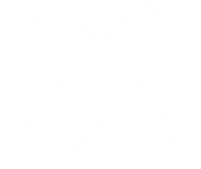 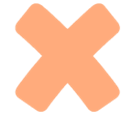 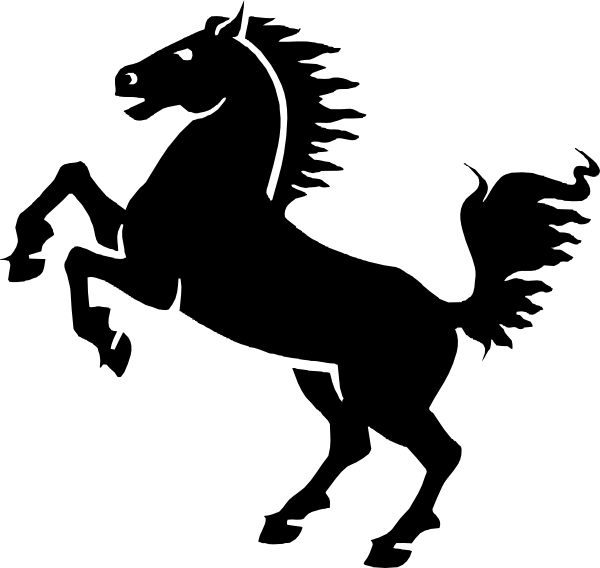 Giáo viên điền câu hỏi vào đây?
A. Sai
B. Sai
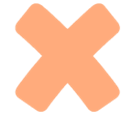 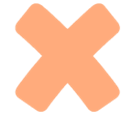 C. Đúng
D. Sai
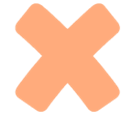 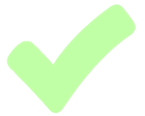 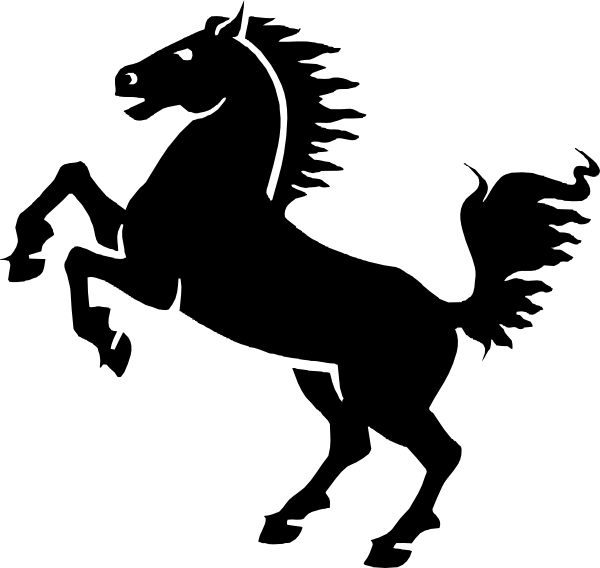 Giáo viên điền câu hỏi vào đây?
A. Sai
B. Đúng
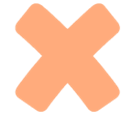 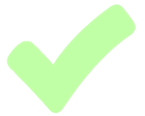 C. Sai
D. Sai
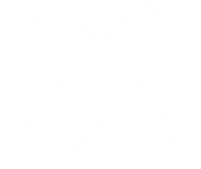 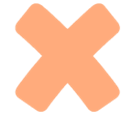 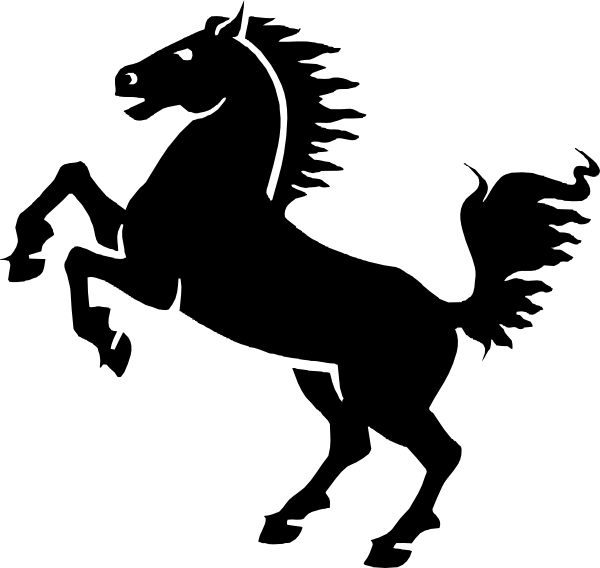 Giáo viên điền câu hỏi vào đây?
A. Sai
B. Sai
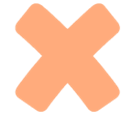 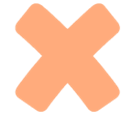 C. Đúng
D. Sai
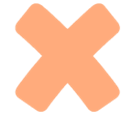 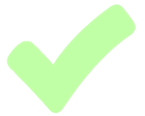 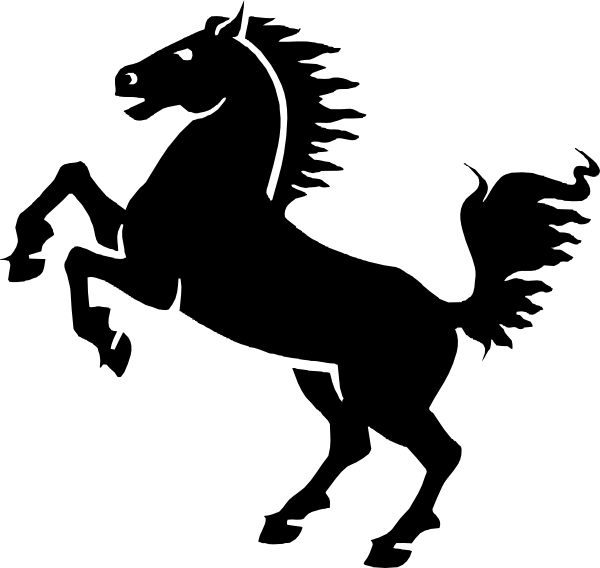 Giáo viên điền câu hỏi vào đây?
A. Sai
B. Sai
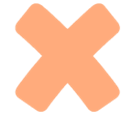 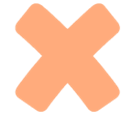 C. Sai
D. Đúng
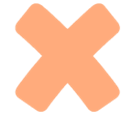 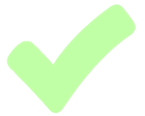 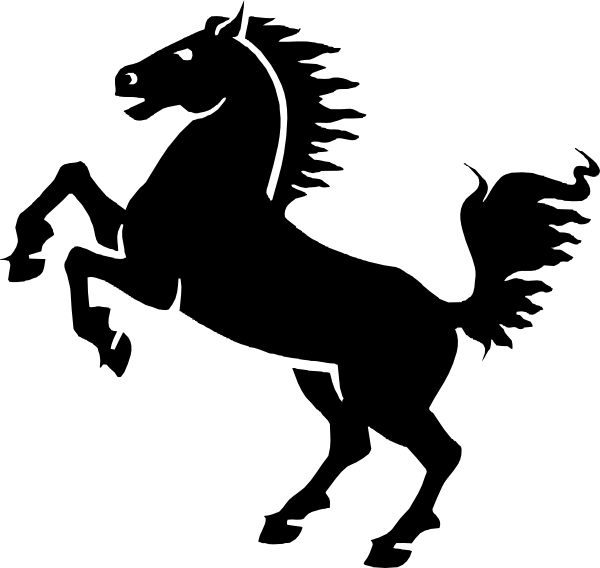 Giáo viên điền câu hỏi vào đây?
A. Sai
B. Đúng
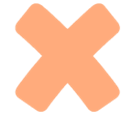 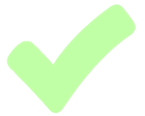 C. Sai
D. Sai
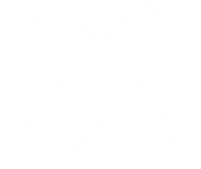 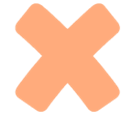 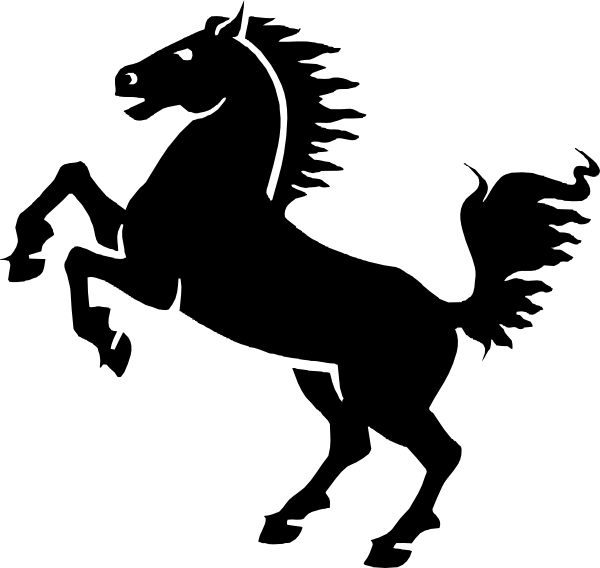 Giáo viên điền câu hỏi vào đây?
A. Đúng
B. Sai
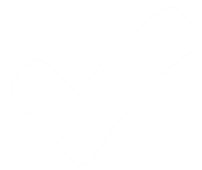 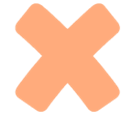 C. Sai
D. Sai
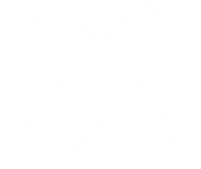 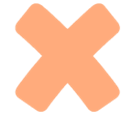 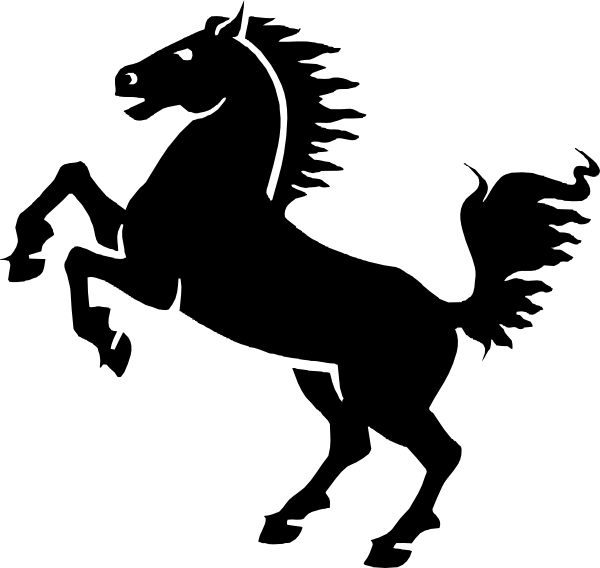 Giáo viên điền câu hỏi vào đây?
A. Sai
B. Sai
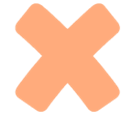 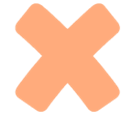 C. Đúng
D. Sai
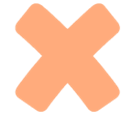 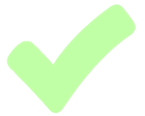 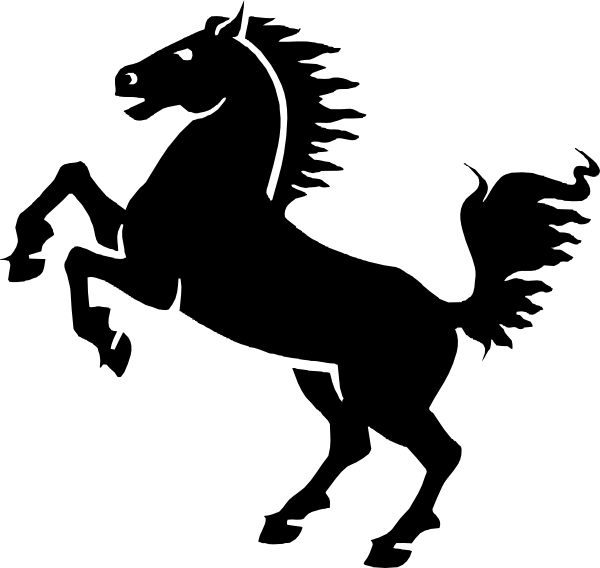 Giáo viên điền câu hỏi vào đây?
A. Sai
B. Sai
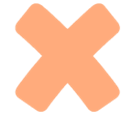 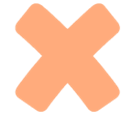 C. Đúng
D. Sai
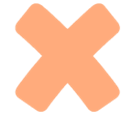 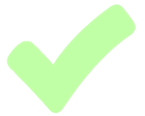 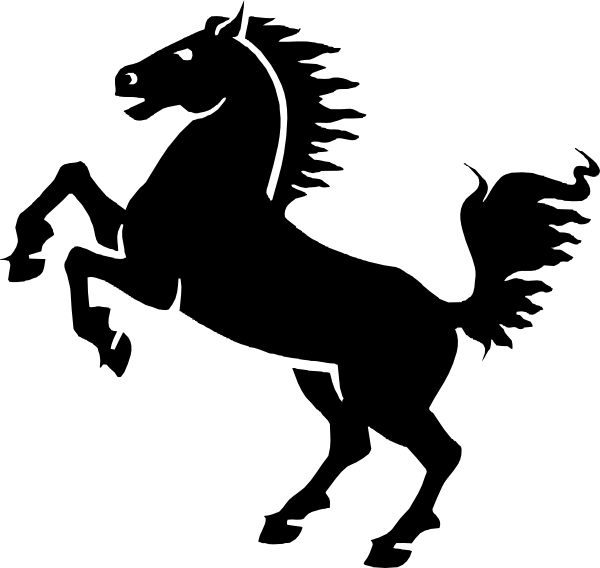 Giáo viên điền câu hỏi vào đây?
A. Đúng
B. Sai
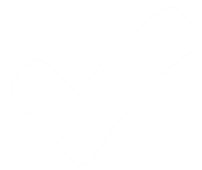 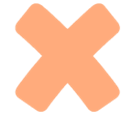 C. Sai
D. Sai
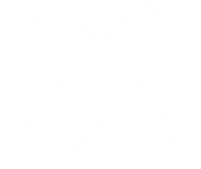 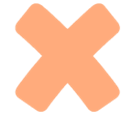 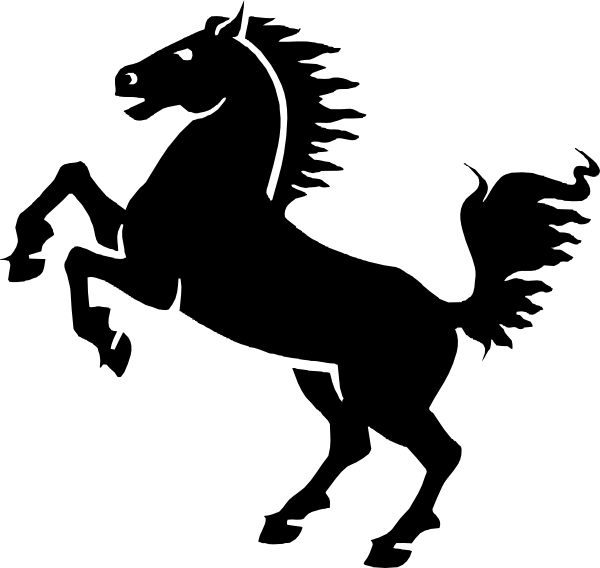 Giáo viên điền câu hỏi vào đây?
A. Sai
B. Đúng
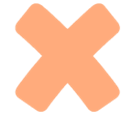 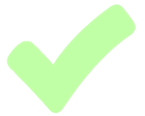 C. Sai
D. Sai
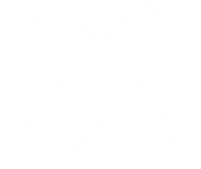 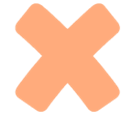 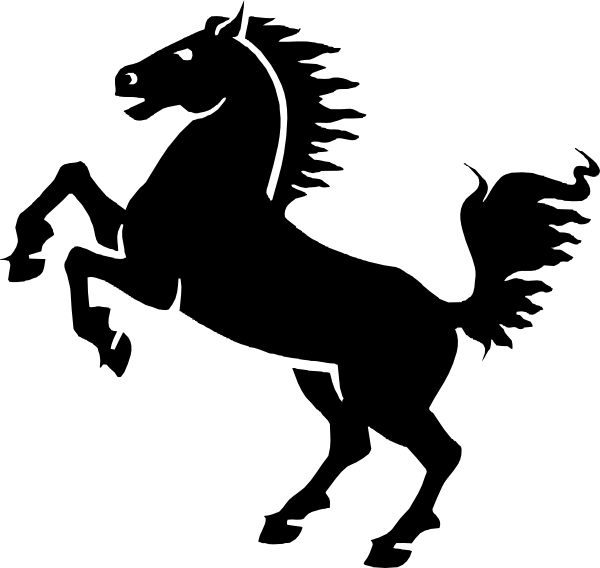 Giáo viên điền câu hỏi vào đây?
A. Sai
B. Sai
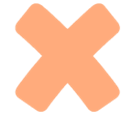 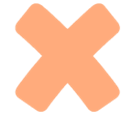 C. Sai
D. Đúng
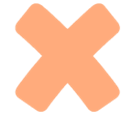 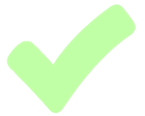 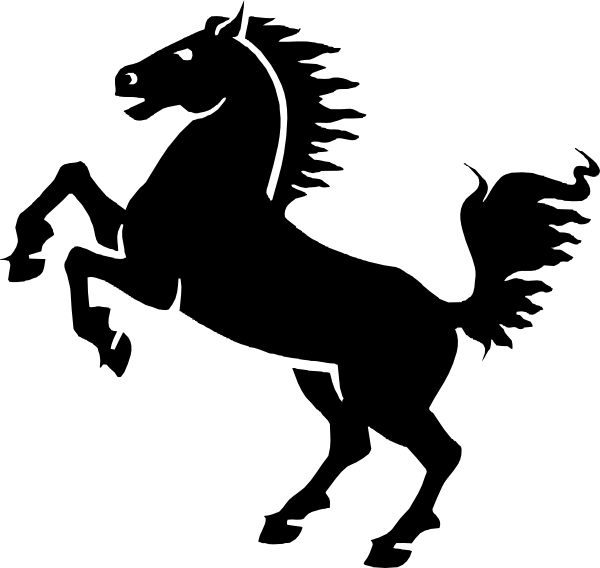 Giáo viên điền câu hỏi vào đây?
A. Sai
B. Sai
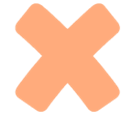 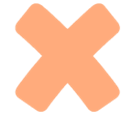 C. Đúng
D. Sai
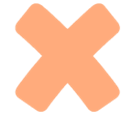 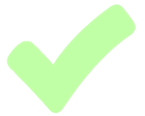 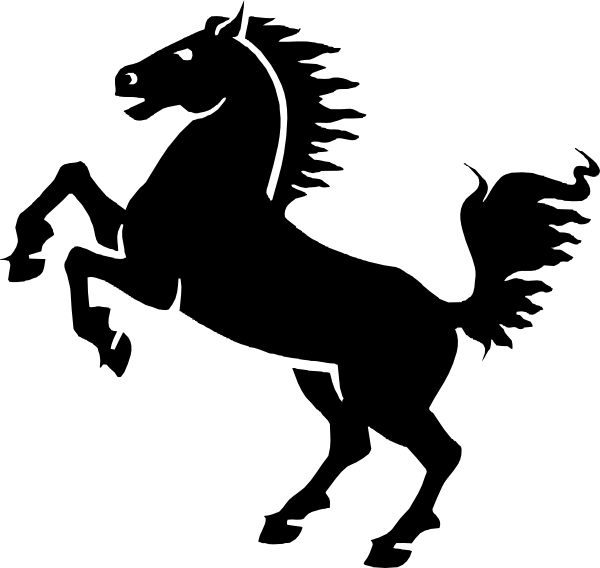 Giáo viên điền câu hỏi vào đây?
A. Sai
B. Sai
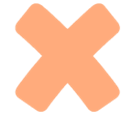 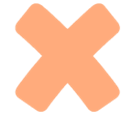 C. Đúng
D. Sai
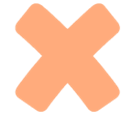 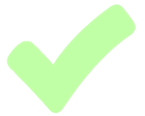 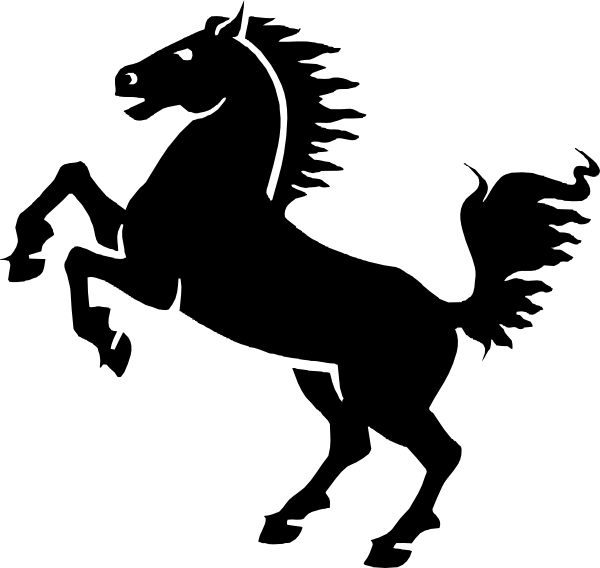 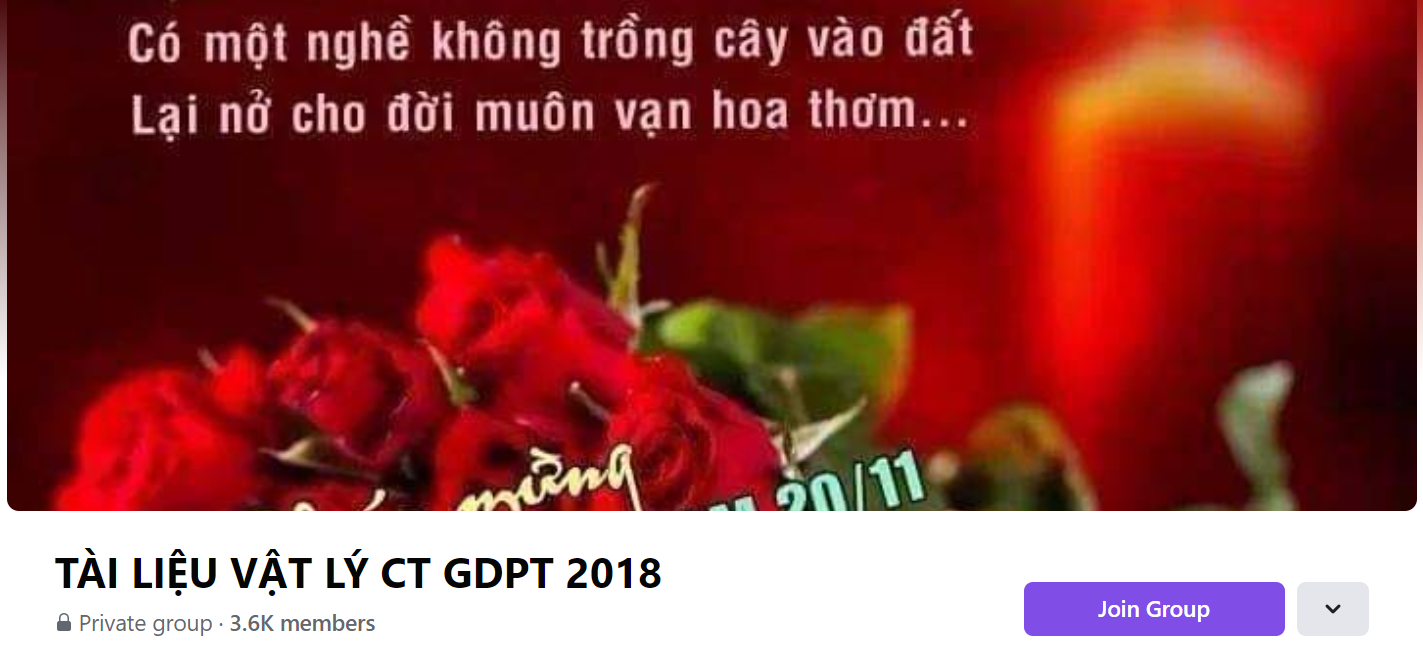 SƯU TẦM: ĐOÀN VĂN DOANH, NAM TRỰC, NAM ĐỊNH
LINK NHÓM DÀNH CHO GV BỘ MÔN VẬT LÝ TRAO ĐỔI TÀI LIỆU VÀ CHUYÊN MÔN CT 2018
https://www.facebook.com/groups/299257004355186